"Wysyłanie deklaracji uproszczonej  
w sprawie podatku akcyzowego od samochodów osobowych AKC-US za pomocą Platformy Usług Elektronicznych Skarbowo-Celnych (PUESC)"
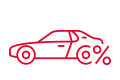 ul. Długa 75/76
80-831 Gdańsk

tel.: +48 58 30 02 360

www.pomorskie.kas.gov.pl
art.24d nowelizacja ustawy o podatku akcyzowym 
(Dz.U. 2021r.,poz.694)
Z dniem 1 lipca 2021r. wprowadzono obowiązek składania deklaracji AKC-US przez podatników prowadzących działalność gospodarczą wyłącznie za pomocą środków komunikacji elektronicznej poprzez platformę usług elektronicznych skarbowo-celnych
https://puesc.gov.pl/
ul. Długa 75/76
80-831 Gdańsk

tel.: +48 58 30 02 360

www.pomorskie.kas.gov.pl
Urzędy w województwie pomorskim właściwe do obsługi podatku akcyzowego - podległe Izbie Administracji Skarbowej w Gdańsku

Pierwszy Urząd Skarbowy w Gdańsku
Drugi Urząd Skarbowy w Gdyni
Urząd Skarbowy w Słupsku
Terytorialny zasięg

Pierwszy Urząd Skarbowy w Gdańsku obejmuje powiaty: gdański, kwidzyński, malborski, nowodworski, starogardzki, sztumski, tczewski oraz miasto Gdańsk
Drugi Urząd Skarbowy w Gdyni obejmuje powiaty: kartuski, kościerski, pucki, wejherowski oraz miasta: Gdynia i Sopot
Urząd Skarbowy w Słupsku obejmuje powiaty: bytowski, chojnicki, człuchowski, lęborski, słupski oraz miasto Słupsk
Zalety e-Deklaracji 

automatyzacja i uproszczenie procesu składania deklaracji
skrócenie czasu potrzebnego do przygotowania formularzy podatkowych oraz deklaracji
bieżące monitorowanie statusu sporządzonych deklaracji
gwarancja prawidłowo składanych deklaracji
wysoki poziom bezpieczeństwa oraz zachowanie poufności dzięki systemowi szyfrowania danych
ochrona środowiska
Formalności podatkowe online na PUESC
Rejestracja i zakładanie konta
Pomoc techniczna
Help Desk Systemu Informacyjnego Skarbowo-Celnego (Help Desk SISC)
Można zgłosić pytanie, uwagę lub problem z działaniem Platformy Usług Elektronicznych Skarbowo-Celnych (PUESC)   i z dostępem do usług skarbowo-celnych na PUESC.
Z Help Desk SISC można skontaktować się :
-przez portal CSD- Centralny Service Desk
-pocztą elektroniczną ( e-mail) helpdesk-eclo@mf.gov.pl
-telefonicznie +48 22 460 59 70
Wsparcie pracowników w wypełnianiu deklaracji AKC-US
Pierwszy Urząd Skarbowy w Gdańsku 
ul. Rzeźnicka 54/55
80-822 Gdańsk
Kontakt telefoniczny:
(58) 321-23-13
(58) 321-23-14
Urząd Skarbowy w Tczewie
ul. Gdańska 33
83-110 Tczew
Kontakt telefoniczny:
(58) 532-90-35
Dziękujemy